جامعة الموصل كلية التربية للعلوم الإنسانية قسم علوم القرآن والتربية الاسلامية
مادة أسس التربية
    المحاضرة الثامنة
بسم الله والحمد لله والصلاة والسلام على رسول الله

دور الأسرة في المشاكل التربوية
 
   المساواة في معاملة الأبناء. 
لاشك أن اﻟﻌدل ﻻ ﯾﺗوﻗف ﻋﻠﻰ اﻟﻘﺿﺎة واﻟﺣﻛﺎم ﻓﻘط وﻟﻛن اﻟﻌدل ﯾﺷﻣل ﻛل ﻓرد ﻣﺳﻠم ﯾرﯾد أن ﯾﻘﯾم ﺷرع ﷲ ﻋز وﺟل ، واﻟﻌدل ﺑﯾن اﻷﺑﻧﺎء ﯾدﺧل ﺗﺣت ﺻﻔﺔ اﻟﻌدل ﺑﺷﻛل ﻋﺎم وﺧﺎﺻﺔ اﻟﻌدل ﺑﯾﻧﮭم ﻓﻲ اﻟﺗرﺑﯾﺔ وھذا ﻣﺎ ﯾﺣث ﻋﻠﯾﮫ رﺳول ﷲ ﺻﻠﻰ ﷲ ﻋﻠﯾﮫ وﻋﻠﻰ اﻟﮫ وﺳﻠم ﺣﯾن ﻗﺎل ﻓﻲ اﻟﺣدﯾث اﻟﺷرﯾف  ((اﻋدﻟوا ﺑﯾن أﺑﻧﺎﺋﻛم، اﻋدﻟوا ﺑﯾن أﺑﻧﺎﺋﻛم، اﻋدﻟوا ﺑﯾن أﺑﻧﺎﺋﻛم )) (أخرجه البخاري ومسلم) ﺣﯾث دﻋﻰ اﻟﻰ اﻟﻌدل وﻋدم اﻟﺗﻔرﻗﺔ واﻟﺗﻣﯾﯾز ﺑﯾﻧﮭم ﻓﻲ اﻟﻣﻌﺎﻣﻠﺔ ﻷن اﻟﺗﻣﯾﯾز ﺑﯾن اﻷﺑﻧﺎء داﺋﻣﺎ ﯾﻧﻌﻛس ﺑﺻورة ﺳﻠﺑﯾﺔ ﻋﻠﻰ اﻷﺑﻧﺎء واﻷﺳرة وﯾؤدي ﻓﻲ اﻟﻧﮭﺎﯾﺔ إﻟﻰ ﺧﻠق ﻣﺷﺎﻛل وزرع اﻟﻛراھﯾﺔ ﻓﻲ ﻧﻔوس اﻷﺑﻧﺎء ﺗﺟﺎه إﺧوﺗﮭم ،
الأُسرة
ﺗﻌﺗﺑر اﻷﺳرة اﻟﻧواة اﻷوﻟﻰ اﻟﺗﻲ ﺗرﺗﺑط ﺑﺻورة ﻣﺑﺎﺷرة ﺑﺎﻟطﻔل واﻟﻣﺳؤول اﻟرﺋﯾﺳﻲ ﻋن ﺗﻧﺷﺋﺗﮭم وھﻧﺎ ﯾﺄﺗﻲ دور اﻷﺳرة ﻓﻲ إﻧﺷﺎء ﺟﯾل إﯾﺟﺎﺑﻲ ﯾﺳﺗﻔﯾد ﻣﻧﮫ اﻟﻣﺟﺗﻣﻊ ﻓﻲ اﻟﻣﺳﺗﻘﺑل وذﻟك ﻣن ﺧﻼل اھﺗﻣﺎﻣﮫ ﺑﺎﻟﺗرﺑﯾﺔ اﻟﺻﺣﯾﺣﺔ ﻟﻸطﻔﺎل ﻣﻧذ اﻟﺻﻐر ﺣﺗﻰ ﯾﺳﺗﻛﻣﻠوا ﻣﺳﯾرﺗﮭم ﻟﻣن ﺑﻌدھم ، ﻏﺎﻟﺑﺎ ﻣﺎﯾﻘوم اﻵﺑﺎء ﺑﺎﻟﺗﻔرﻗﺔ ﺑﯾن أﺑﻧﺎﺋﮭم بناء على اكثر من سبب ، اﻟطﻔل ذﻛر أم أﻧﺛﻰ ، اﻟﺟﻣﯾل واﻷﻗل ﺟﻣﺎﻻ ، اﻟﻣﺣﺑوب واﻷﻗل ﺗﻌﻠﻘﺎ ﺑﺎﻵﺧرﯾن ، اﻷﺑﯾض واﻷﺳﻣر، اﻟطﻔل اﻟﻣﺗﻔوق ﻓﻲ اﻟدراﺳﺔ واﻷﻗل ﺗﻔوﻗﺎ ، ﻛل ھذه اﻷﺳﺑﺎب ﻣن اﻟﻣﻣﻛن أن ﺗؤدي إﻟﻰ ﺗﻌﺎﻣل اﻵﺑﺎء ﻣﻊ اﻷﺑﻧﺎء ﺑطرﯾﻘﺔ ﻣﻣﯾزة ﻋن اﻵﺧر ﻓﻛل ھذه اﻷﻧواع ﺗؤدي إﻟﻰ اﺳﺗﺷﻌﺎر اﻟطﻔل اﻟذي ﯾﺗم ﺗﻔﺿﯾل أﺧﯾﮫ ﻋﻠﯾﮫ ﺑﺎﻟﺳﻠﺑﯾﺔ واﻻﻧطواﺋﯾﺔ ، وهناك من اﻵﺑﺎء ﯾﻣﺎرﺳون اﻟﻌﻛس ﻣﻊ أﺑﻧﺎﺋﮭم ﺣﯾث ﯾﻘوﻣون ﺑﺗﻔﺿﯾل اﻻﺑن اﻷﻛﺛر ﺷﻐﺑﺎ أو الأقل جمالا هذا يؤكد أن ھﻧﺎك ﻧوﻋﺎ ﻣن اﻟﺗﻧﺎﻗض اﻷﺳري وﻋدم اﻟﺗوازن اﻟﺳﻠوﻛﻲ ﻓﻲ اﻷﺳرة ﺑﯾن اﻟﺳﻠوك اﻟﻣرﻏوب ﻓﻲ اﺗﺑﺎﻋﮫ واﻟﺳﻠوك ﻏﯾر اﻟﻣرﻏوب ﻓﻲ اﺗﺑﺎﻋﮫ ﻣﻊ اﻷﺑﻧﺎء ، ﻓﻌﻠﻰ اﻟواﻟدﯾن أن ﯾﺗﻘوا ﷲ ﺗﻌﺎﻟﻰ وأن ﯾﻌدﻟوا ﺑﯾن أﺑﻧﺎﺋﮭم ﻓﻲ ﻛل أﻣور ﺣﯾﺎﺗﮭم ﻓﺎﻟﻌدل ﺑﯾن اﻷوﻻد ﻣن أﻋظم أﺳﺑﺎب اﻹﻋﺎﻧﺔ ﻋﻠﻰ اﻟﺑر واﻟﺗﻔرﻗﺔ ﻣن أﻋظم أﺳﺑﺎب اﻟﻌﻘوق واﻟﮭﺟر واﻟﻛراھﯾﺔ .
التفرقة بين الرجل والمرأة
إن اﻟﺗﻔرﻗﺔ ﺑﯾن اﻟرﺟل واﻟﻣرأة ﻛﺎن ﻣﻌﻣوﻻ ﺑﮫ ﻓﻲ اﻟﺟﺎھﻠﯾﺔ ﻓﺟﺎء اﻹﺳﻼم ووﺿﻊ ﻟﻛل ﻣن اﻟﻣرأة واﻟرﺟل ﺣﻘوﻗﺎ ﻓﻣن ﺣق ﻛل ﻣﻧﮭم أن ﯾﺳﺗوﻓﻲ ﺣﻘﮫ ، وﻋﻠﻰ اﻟواﻟدﯾن اﻟﻣﺳﺎوات ﺑﯾن اﺑﻧﺎﺋﮭم ﻓﻲ اﻟﺣﻧﺎن واﻟﻌطف واﻟرﻋﺎﯾﺔ واﻟﻌطﺎء وﻟﻧﺎ ﻓﻲ ﻗﺻﺔ اﻟﻧﺑﻲ ﯾوﺳف (ﻋﻠﯾﮫ اﻟﺳﻼم) اﻟﻌظﺔ واﻟﻌﺑرة ﻓﻘد ظﮭرت ﻋﻼﻣﺎت اﻟﻧﺑوة ﻋﻠﻰ ﯾوﺳف واﻟﺗﻲ ﻟﻣﺳﮭﺎ اﻷب ﻓﻲ ﺻﻐﯾره ﺑﻔراﺳﺗﮫ وﻟذﻟك أﻏدق اﻟﺣب واﻟﺣﻧﺎن ﻋﻠﯾﮫ اﻷﻣر اﻟذي رﻓض ﻣن ﻗﺑل إﺧوﺗﮫ ﻓﻛﺑرت اﻷﺣﻘﺎد ﻓﻲ ﻗﻠوﺑﮭم وﺗﺿﺧﻣت ﺣﺗﻰ ﺑﯾﺗوا اﻟﻧﯾﺔ ﻟﻠﺧﻼص ﻣﻧﮫ ﻣن أجل أن ﯾﺣظوا ﺑﺣﻧﺎن اﻷب وﻋطﻔﮫ ﻛﻣﺎ ﻓﻲ ﻗوﻟﮫ ﺗﻌﺎﻟﻰ (إذ قالوا ليوسف وأ×وه أحب إلى أبينا منا ونحن عصبة إن أبانا لفي ضلال مبين ، أُقتلوا يوسف أو اطرحوه أرضا يخلو لكم وجه أبيكم وتكونوا من بعده قوما صالحين) فاﻵﺑﺎء ﻋﻠﯾﮭم أن ﯾﻌدﻟوا ﺑﯾن أﺑﻧﺎﺋﮭم ﻓﻲ  ﻛل ﺷﻲء ﺑدءا ﺑﺎﻟﻌطف واﻟﺣﻧﺎن وإﻧﺗﮭﺎء ﺑﺎﻟﻣﯾراث اﻟﺷرﻋﻲ ﻓﻼ ﯾوﺻﻲ اﻷب ﺑﺗﻣﯾﯾز أﺣدھم ﻋﻠﻰ اﻵﺧر ﻣﺎداﻣوا ﺟﻣﯾﻌﺎ ﻗد ﺗﻠﻘوا ﻧﻔس اﻟرﻋﺎﯾﺔ واﻟﻌﻧﺎﯾﺔ وھو اﻟﻣﺳﺎواة ﻓﻲ اﻹﺻﻐﺎء واﻻﺳﺗﻣﺎع ﻓﯾﻣﻛن ﺗﺧﺻﯾص ﻣدة ﻛﺎﻓﯾﺔ ﻟﻛل إﺑن ﻣﺎ ﺑﯾن ﻓﺗرة وأﺧرى ﻛل ﺛﻼﺛﺔ أﯾﺎم أو ﻛل ﻧﮭﺎﯾﺔ أﺳﺑوع وﻛﻠﻣﺎ زادت ﻣدة ھذا اﻟﻠﻘﺎء أي ﻟﻘﺎء اﻷﺣﺎدﯾث اﻟﺧﺎﺻﺔ ﻛﻠﻣﺎ ﻛﺎن ذﻟك أﻓﺿل ، ﻛﻣﺎ ﯾﻣﻛن أن ﯾﻔﺿﻲ أﺣد اﻟطرﻓﯾن ﻋن أﺳرار ﺧﺎﺻﺔ أو اﻟﻣﺷﺎرﻛﺔ ﻓﻲ ﻟﻌﺑﺔ ﻣﺎ ، وأن اﻻﺳﺗﻣﺎع ﻋﻠﻰ ﺟﺎﻧب ﻛﺑﯾر ﻣن اﻷھﻣﯾﺔ إذ ﻣن اﻟﺿروري أن ﯾﺷﻌرا الابناء بأن هناك وقتا مخصصا ﻟﻛل ﻣﻧﮭم ﺗﺣﺗرم ﻓﯾﮫ ﺧﺻوﺻﯾﺗﮭم ، وﻻﺷك أن ﻛﻼ من اﻟواﻟدﯾن ﺳﯾﺟدون اﻟﺛﻣﺎر واضحة على نفسية أﺑﻧﺎئهم ﻋﻧدﻣﺎ ﯾﻘوﻣون ﺑﺗﻧﻔﯾذ ھذه اﻟﻔﻛرة وﯾؤﺛر أﯾﺿﺎ ﻋﻠﻰ ﻋﻼﻗﺗﮭم وﺳﺗﻘل اﻟﺧﻼﻓﺎت واﻟﻣﺷﺎﺟرات ﺣﺗﻰ ﺛرﺛرﺗﮭم وﻛﺛرة ﻛﻼﻣﮭم ﻟﻠﻔت اﻟﻧظر وﺟﻠب اﻹھﺗﻣﺎم ﺳﺗﻘل أﯾﺿﺎ إﺿﺎﻓﺔ إﻟﻰ ﻛل ھذا ﺳﯾﺳﺗﻣﺗﻊ اﻷﺑوان ﺑﺎﻟﻧظر إﻟﻰ ﺛﻘﺔ أﺑﻧﺎﺋﮭم ﺑﺄﻧﻔﺳﮭم ﺗﻧﻣو وﺗﻘوى .
أﻣور ﻋﻠﻰ اﻟواﻟدﯾن اﻟﻧظر اﻟﯾﮭﺎ ﺑﻌﯾن اﻟﻌدل واﻟﻣﺳﺎواة ﺑﯾن أﺑﻧﺎﺋﮭم
1- ﺗوزﯾﻊ اﻟﻛﻼم واﻻﻧﺗﺑﺎه واﻻھﺗﻣﺎم ﺑﺎﻟﺟﻣﯾﻊ . 
2- ﺗوزﯾﻊ اﻟﮭداﯾﺎ واﻟﻌطﺎﯾﺎ ﻋﻠﯾﮭم ﺑﺎﻟﺗﺳﺎوي. 
3- إﺷراك اﻟﺟﻣﯾﻊ ﻓﻲ اﺗﺧﺎذ اﻟﻘرارات ﻣن ﺧﻼل اﺳﺗﺷﺎرﺗﮭم ﺑدون اﺳﺗﺛﻧﺎء وأﺧذ اﻟﻘرارات ﺑﺎﻷﻏﻠﺑﯾﺔ ﻓﯾﻣﺎ ﯾﺧﺻﮭم. 
4- اﻹﺻﻐﺎء واﻻﺳﺗﻣﺎع وﺗﺧﺻﯾص وﻗت ﻟﻸﺣﺎدﯾث اﻟﺧﺎﺻﺔ وﻣن اﻟﺿروري أن ﯾﺷﻌر اﻷﺑﻧﺎء ﺑﺄن ھﻧﺎك وﻗﺗﺎ ﻣﺧﺻﺻﺎ ﻟﻛل ﻣﻧﮭم تحترم ﻓﯾﮫ ﺧﺻوﺻﯾﺎﺗﮭم.
آﺛﺎر ﻋدم اﻟﻌدل ﺑﯾن اﻷﺑﻧﺎء 
1- اﻻﻧﻛﻣﺎش واﻟﻌزﻟﺔ واﻻﻧطواء. 
2- اﻟﻧزاع واﻻﺻطدام واﻟﺷﺟﺎر. 
3- ﯾﺑدأ اﻟطﻔل اﻟذي ﯾﻌﺎﻧﻲ ﻣن إﯾﺛﺎر أﺧﯾﮫ ﻋﻠﯾﮫ ﺑﻛره ھذا اﻷخ واﻟﻐﯾرة ﻣﻧﮫ وﺣﺳده ﻋﻠﻰ اﻟﺣﻧﺎن اﻻﻣر اﻟذي ﯾؤدي إﻟﻰ أن ﯾﺗﻣﻧﻰ اﻟطﻔل أن ﯾﺣدث ﻣﻛروھﺎ ﻷﺧﯾﮫ اﻟﻣﻔﺿل ﻟدى واﻟدﯾﮫ وﺗﻧﺷﺄ ﻧظرة ﻋداﺋﯾﺔ ﺿده وﻛره ﻣﻣﺎرس ﻋﻠﯾﮫ ﺑﺷﻛل ﯾوﻣﻲ ، فاﻟﻛﺛﯾر ﻣن ﺣﺎﻻت اﻟﺗﻣﯾﯾز وﻋدم اﻟﻌدل ﺗﻧﺗﻘل ﻣﻊ اﻷطﻔﺎل ﺣﺗﻰ ﺳن اﻟﺑﻠوغ وﻗد ﺗﻧﻌﻛس ﻋﻠﻰ ﻣﻌﺎﻣﻠﺗﮭم ﻣﻊ أﺑﻧﺎﺋﮭم ﻣﺳﺗﻘﺑﻼ ، ﻛذﻟك ﯾؤدي اﻹﺣﺳﺎس ﺑﺎﻟظﻠم واﻟﺗﻣﯾﯾز إﻟﻰ اﻹﺻﺎﺑﺔ ﺑﺎأﻣراض اﻟﻧﻔﺳﯾﺔ واﻟﺷﻌور ﺑﺎﻹﺣﺑﺎط واﻟوﻗوع ﻓﻲ ﺻراع ﻧﻔﺳﻲ.
ﺍلأﺳﺒﺎﺏ ﺍﻟﻌﺎﺋﻠﻴﺔ المسؤولة ﻋﻦ ﺭﺳﻮﺏ ﺍلأﻭﻻﺩ
إن ﻋﻣﻠﯾﺔ اﻟﺗﻧﺷﺋﺔ اﻻﺟﺗﻣﺎﻋﯾﺔ ھﻲ أﻛﺑر اﻻﻧﺟﺎزات وأھﻣﮭﺎ ﺣﯾث ﯾؤدي اﻟﻔﺷل ﻓﯾﮭﺎ اﻟﻰ أن ﺗﻌﯾش الأﺳرة ﺣﯾﺎة ﺗﻌﯾﺳﺔ ، وھﻧﺎك ﻋدة أﺳﺑﺎب ﺗﻛون اﻟﻌﺎﺋﻠﺔ ھﻲ اﻟﻣﺳؤول الأول ﻓﻲ ﻓﺷل الأوﻻد وﻣﻧﮭﺎ  
أ‌- ﻋدم  اھﺗﻣﺎم اﻻﺑﺎء والأﻣﮭﺎت ﺑﺎﻟدراﺳﺔ واﻟﺗﺣﺻﯾل اﻟﻌﻠﻣﻲ .
ب‌- ﺿﻌف اﻟطﻣوح ﻋﻧد الأﺑوﯾن واﻟﺗﻼﻣﯾذ .
ت‌-ﻋدم ﻣﻛوث اﻻﺑوﯾن ﻓﻲ اﻟﺑﯾت وﻋدم ﻣﺗﺎﺑﻌﺔ اﻟﻣﺳﯾرة اﻟدراﺳﯾﺔ ﻟﻼﺑﻧﺎء .
ث‌- ﻛﺑر ﺣﺟم اﻻﺳرة .
ج‌- ﺗردي اﻟظروف اﻻﻗﺗﺻﺎدﯾﺔ ﻟﻼﺳرة . 
ح‌- ﻋدم ﺗوﻓر اﻟﺗﺳﮭﯾﻼت اﻟدراﺳﯾﺔ ﻓﻲ اﻟﺑﯾت .
خ‌- اﻧﺧﻔﺎض اﻟﻣﺳﺗوى اﻟﻌﻠﻣﻲ ﻟﻼﺑوﯾن .
د‌- اﻟﻣواﻗف اﻟﺳﻠﺑﯾﺔ اﻟﺗﻲ ﯾﺣﻣﻠﮭﺎ الأﺑوان ﺗﺟﺎه اﻟﺗرﺑﯾﺔ واﻟﺗﺣﺻﯾل اﻟﻌﻠم.
ﺍﻷﺳﺎﻟﻴﺐ الخاطئة في ﺍﻟﺘﻨﺸﺌﺔ
ھﻧﺎك أﺳﺎﻟﯾب ﺧﺎطﺋﺔ ﺳﺎﺋدة ﻓﻲ اﻟﻣﺟﺗﻣﻊ واﻷﺳرة واﻟﻣدرﺳﺔ ﺗﺧﺗﻠف ﺑﺎﺧﺗﻼف اﺗﺟﺎھﺎت اﻟواﻟدﯾن وﺛﻘﺎﻓﺗﮭم وتنشئتهم وﻣن ھذه اﻷﺳﺎﻟﯾب اﻟﺧﺎطﺋﺔ ﻣﺎ ﯾﻠﻲ  : 
1- اﻟﺗﺳﻠط : اﺳﺗﺧدام أﺳﻠوب ﺻﺎرم ﻣن ﻗﺑل اﻟواﻟدﯾن أو اﻟﻣدرﺳﺔ ﻓﻲ أﺳﻠوب اﻟﺗﻧﺷﺋﺔ أو ﻣﻧﻊ اﻟطﻔل ﻣن ﺳﻠوك ﻣﻌﯾن ﻹﺷﺑﺎع رﻏﺑﺎﺗﮫ وإذا اﺳﺗﻣر اﻟﺗﺳﻠط ﻓﺈﻧﮫ ﯾودي إﻟﻰ إﻟﻐﺎء رﻏﺑﺎت اﻟطﻔل وﻣﯾوﻟﮫ ﺑﺣﯾث ﯾﺻﺑﺢ ﺑدون ﺷﺧﺻﯾﺔ . 
2- اﻟﺣﻣﺎﯾﺔ اﻟزاﺋدة :ﺗﺗﻣﺛل ﻓﻲ ﻗﯾﺎم أﺣد اﻟواﻟدﯾن أوﻛﻠﯾﮭﻣﺎ ﻧﯾﺎﺑﺔ ﻋن اﻟطﻔل ﺑﺎﻟواﺟﺑﺎت واﻟﻣﺳؤوﻟﯾﺎت اﻟﺗﻲ ﯾﻧﺑﻐﻲ ﻋﻠﻰ اﻟطﻔل اﻟﻘﯾﺎم ﺑﮭﺎ ﻣﺛل اﻟﻘﻠق اﻟزاﺋد ﻋﻠﻰ ﺳﻼﻣﺔ اﻷﺑﻧﺎء . 
3- اﻻھﻣﺎل : ھو ﺗرك اﻟطﻔل دون ﺗﺷﺟﯾﻊ ﻓﻲ ﺣﺎﻟﺔ اﻟﺳﻠوك اﻟﻣرﻏوب ﻓﯾﮫ أو ﻣﺣﺎﺳﺑﺗﮫ ﻋﻠﻰ اﻟﺳﻠوك ﻏﯾر اﻟﻣرﻏوب. 
4- اﻟﺗدﻟﯾل :ﯾﺗﻣﺛل ﻓﻲ ﺗﺷﺟﯾﻊ اﻷطﻔﺎل ﻋﻠﻰ ﺗﺣﻘﯾق ﻣﻌظم رﻏﺑﺎﺗﮭم وﻋدم ﺗوﺟﯾﮭﮭم ﻟﺗﺣﻣل أي ﻣﺳؤوﻟﯾﺔ ﺗﺗﻧﺎﺳب ﻣﻊ ﻣراﺣل اﻟﻧﻣو اﻟﺗﻲ ﯾﻣرون ﺑﮭﺎ ، ﺣﺗﻰ أن اﻟﺑﻌض ﻗد ﯾﺷﺟﻊ اﻟطﻔل أﺣﯾﺎﻧﺎ ﻋﻠﻰ اﻟﺳﻠوك ﻏﯾر اﻟﻣرﻏوب ﻓﯾﮫ دون أن ﯾوﺟﮭﮫ أو ﯾﻧﺗﻘده . 
5-اﻟﻘﺳوة :ﺗﺗﻣﺛل ﻓﻲ اﺳﺗﺧدام أﺳﺎﻟﯾب اﻟﻌﻘﺎب اﻟﺑدﻧﻲ أو اﻟﺗﮭدﯾد ﺑﮫ وھذا ﻣﺧﺗﻠف ﻋن إﺛﺎرة اﻷﻟم اﻟﻧﻔﺳﻲ .
6- اﻟﺗذﺑذب  (ﻋدم اﻻﺳﺗﻘرار): ھو اﻟﺗﻘﻠب ﻓﻲ ﻣﻌﺎﻣﻠﺔ اﻟطﻔل ﺑﯾن اﻟﻠﯾن واﻟﺷدة وﻣن اﻟﺗذﺑذب ﻋدم اﺳﺗﻘرار اﻷب أو اﻷم ﻋﻠﻰ اﻟﻌﻘﺎب وھذا ﻣﻧطﻠق ﻣن اﻟﺣﺎﻟﺔ اﻟﻧﻔﺳﯾﺔ أو اﻟﺣﺎﻟﺔ اﻻﺟﺗﻣﺎﻋﯾﺔ اﻟﻣﺣﯾطﺔ ، أي أن اﻟطﻔل ﯾﺛﺎب ﻋﻠﻰ ﺳﻠوك وﯾﻌﺎﻗب ﻋﻠﻰ ﻧﻔس اﻟﺳﻠوك ﻓﻲ ﻣوﻗف أﺧر. 
7- اﻟﺗﻔرﻗﺔ : ﺗﻌﺗﻣد ﻋﻠﻰ ﻋدم اﻟﻣﺳﺎواة ﺑﯾن اﻟﺻﻐﯾر واﻟﻛﺑﯾر أو ﺑﯾن اﻟﺟﻧﺳﯾن أوﺑﯾن طﺎﻟﺑﯾن ﺑﺳﺑب اﺧﺗﻼف اﻟذﻛﺎء واﻟﻣﯾل إﻟﻰ أﺣدھﻣﺎ دون اﻷﺧر ، أو ﺑﯾن ﺻﺎﺣب اﻟﺳﻣﺎت اﻟﺷﺧﺻﯾﺔ اﻟﺟذاﺑﺔ وﻏﯾر اﻟﺟذاﺑﺔ أو ﺑﯾن اﻟﮭﺎدئ واﻟﻣﺷﺎﻛس أو ﺑﯾن اﻟﻣﺗزن واﻟﻣﺗﮭور. 
8- إﺛﺎرة اﻷﻟم اﻟﻧﻔسي:ﯾﺗﻣﺛل ﻓﻲ ﺟﻣﯾﻊ اﻷﺳﺎﻟﯾب اﻟﺗﻲ ﺗﻌﺗﻣد ﻋﻠﻰ إﺛﺎرة اﻷﻟم اﻟﻧﻔﺳﻲ وﻗد ﯾﻛون ذﻟك ﻋن طرﯾق اﺷﻌﺎر اﻟطﻔل ﺑﺎﻟذﻧب ﻛﻠﻣﺎ ﻗﺎم ﺑـ ﺳﻠوﻛﺎ ﻏﯾر ﻣرﻏوب ﻓﯾﮫ أو ﻛﻠﻣﺎ ﻋﺑر ﻋن رﻏﺑﺔ ﻣﺣرﻣﺔ ، ﻛﻣﺎ ﻗد ﯾﻛون أﯾﺿﺎ ﻋن طرﯾق ﺗﺣﻘﯾر اﻟطﻔل واﻟﺗﻘﻠﯾل ﻣن ﺷﺄﻧﮫ أﯾﺎ ﻛﺎن اﻟﻣﺳﺗوى اﻟذي ﯾﺻل اﻟﯾﮫ ﺳﻠوﻛﮫ أو أداﺋﮫ ﻓﺑﻌض اﻵﺑﺎء واﻷﻣﮭﺎت ﯾﺑﺣﺛون ﻋن أﺧطﺎء اﻟطﻔل وﯾﺑدون ﻣﻼﺣظﺎت ﻧﻘدﯾﺔ ھﺎدﻣﺔ ﻟﺳﻠوﻛﮫ ﻣﻣﺎ ﯾﻔﻘد اﻟطﻔل ﺛﻘﺗﮫ ﺑذاﺗﮫ وﯾﺟﻌﻠﮫ ﻣﺗرددا ﻓﻲ أي ﻋﻣل ﯾﻘدم ﻋﻠﯾﮫ ﺧوﻓﺎ ﻣن ﺣرﻣﺎﻧﮫ ﻣن رﺿﺎ اﻟﻛﺑﺎر وﺣﺑﮭم
ﻗﻮﺍﻋﺪ التربية ﺍﻟﺴﻠﻴﻤﺔ ﻟﻸﻃﻔﺎﻝ
ﯾﺟب وﺿﻊ اﻟطﻔل ﻣﻧذ اﻟﯾوم اﻷول ﻣن وﻻدﺗﮫ ﻣوﺿﻊ ﺣب ﻟﻸﺳرة ﺑﻛﺎﻣﻠﮭﺎ وذﻟك ﻋﻧد طرﯾق ﻋدة وﺳﺎﺋل وﺗﺻرﻓﺎت :
- ﺗﻘﺑﯾل اﻟطﻔل واﻟرأﻓﺔ واﻟرﺣﻣﺔ ﺑﺎﻟطﻔل.
- ﻣداﻋﺑﺔ اﻟطﻔل واﻟﻣﻣﺎزﺣﺔ واﻟﻠﻌب ﻣﻌﮫ.
- اﺳﺗﺧدام ﻟﻐﺔ اﻟطﻔل وﺻوﺗﮫ ﻓﻲ اﻟﻛﻼم ﻛﺛﯾرا رﻏم أن اﻟطﻔل ﻗد ﻻﯾﺳﺗطﯾﻊ ﺑﻌد أن ﯾﺗﺣدث ﻣﺛل اﻟﻛﺑﺎر إﻻ أﻧﮫ ﯾﻔﮭﻣﮭم ﺟﯾدا . 
- ﺗذﻛرأن اﻷطﻔﺎل ﻗﻠﯾﻠوا اﻟﺗرﻛﯾز وﯾﺗﺷﺗت اﻧﺗﺑﺎھﮭم ﺑﺳﮭوﻟﺔ وﺑﺳرﻋﺔ ﻓﺣﺎول أن ﯾﻛون ﺣدﯾﺛك ﻣﻌﮭم ﺑﺳﯾطﺎ وﺳرﯾﻌﺎ وﻟﯾس ﻣﻌﻘدا.
-  رﻛزﻋﻠﻰ ﺑﻧﺎء اﻟﻌﻼﻗﺔ اﻹﯾﺟﺎﺑﯾﺔ ﻓﻼ ﯾﻣﻛن ﺗﺻور أي ﺗرﺑﯾﺔ إﻻ ﺑوﺟود ﻋﻼﻗﺔ إﻧﺳﺟﺎﻣﯾﺔ وھذا ﻻ ﯾﻣﻛن ﺣﺳﻣﮫ إﻻ ﻛﺛﻣرة ﯾﻘطﻔﮭﺎ أطﻔﺎﻟﻧﺎ ﻣن ﺳﻠوﻛﯾﺎﺗﻧﺎ ﻣﻌﮭم وذﻟك ﻋن طرﯾق اﻟﺗﻌﺑﯾر ﻟﮫ ﻋن اﻟﻣﺣﺑﺔ ﺑﺎﻟﻛﻠﻣﺔ واﻟﺳﻠوك. 
- إﻋﺗﺑﺎراﻟطﻔل ﻛﯾﺎﻧﺎ ﻣﺳﺗﻘﻼ ﻣﻌﺗﻣدا ﻋﻠﻰ ذاﺗﮫ ﻣن ﺧﻼل ﺗﻌﺎﻣﻠﻧﺎ ﻣﻌﮫ ﻣﻣﺎ ﯾﻛﺳﺑﮫ ﺛﻘﺔ ﻓﻲ ﻧﻔﺳﮫ. 
-ﻋدم اﻟﻠﺟوء إﻟﻰ إﻧﺗﻘﺎد ﺗﺻرﻓﺎته ﺑﺎﺳﺗﻣرار ﺑل اﻟﻌﻣل ﻋﻠﻰ ﺗوﺟﯾﮭﮫ ﺑرﺣﻣﺔ وﻗﺑوﻟﮫ ﻛﻣﺎ ھو ﺑﺄﺧطﺎﺋﮫ وﻟﯾس ﺑﺈﻧﺟﺎزاﺗﮫ.
التعاون التربوي بين الأسرة والمدرسة
المدرسة : وهي من أهم وأبرز المؤسسات الاجتماعية التربوية التي أنشأها المجتمع للعناية بالتنشئة الاجتماعية لأبنائه ، وتربيتهم وتهيئتهم وإعدادهم للحياة ، وعلى الرغم من أنه لا يُعرف متى وأين وكيف ظهرت أول مدرسةٍ في التاريخ إلا أنه يُمكن القول : إنها ظهرت عندما دعت الحاجة إليها ، ولعل من أبرز وأهم وظائف المدرسة ما يلي :
* أنها تعمل على تبسيط ونقل التُراث المعرفي والثقافي ونحو ذلك من جيل الكبار إلى جيل الصغار ، أو من المعلمين إلى الطلاب تبعاً لما يتناسب واستعداداتهم وقدراتهم المختلفة ؛ فينتج عن ذلك جيلٌ متعلمٌ ومُثقف .
* أنها تعمل على استكمال ما كان قد تم البدء فيه من تربية منزلية للفرد ، ثم تتولى تصحيح المفاهيم المغلوطة وتعديل السلوك الخاطئ ، إضافةً إلى قيامها بمهمة التنسيق والتنظيم بين مختلف المؤسسات الاجتماعية ذات الأثر التربوي في حياة الفرد فلا يحدث نوع من التضارب أو التصادم أو العشوائية .
* أنها تقوم بدورٍ كبير في عصرنا الحاضر حينما تكون في معظم الأحيان بديلاً للأُسرة إذ يتشرب الصغار فيها عادات وقيم وأخلاق وسلوكيات مجتمعهم الذي يعيشون فيه .
* أنها بمثابة مركز الإشعاع المعرفي في البيئة التي توجد فيها ؛ إذ إنها تُقدم للمجتمع كله خدمات كثيرة ومنافع عديدة من خلال نشر الوعي الصحيح بمختلف القضايا ، وكيفية التعامل السليم مع من حول الإنسان وما حوله .
* أنها تعمل على إشاعة الوعي الإيجابي عند أبناء المجتمع تجاه مختلف القضايا الفردية أو الجماعية سواءً كان ذلك بطريق مباشر أو غير مباشر .
يعتقد البعض أنه بمجرد أن يلتحق الطفل بالمدرسة تتوقف مهمة الأسرة إزاء العملية التربوية ذلك أن المهمة قد أصبحت موكلة الى المدرسة باعتبارها البيئة الصحيحة المتخصصة التي يعتمد عليها  المجتمع  في تربية أفراده.
وعلى أساس هذا الاعتقاد كان ينظر الى المدرسة على أنها مؤسسة مستقلة في غير حاجة للاتصال بالبيت أو بالمجتمع الخارجي ، ومن ثم عاشت مدارس كثيرة في عزلة عما حولها ثم تغير هذا الاعتقاد مع بداية القرن العشرين ، وتطورت العلاقة بين المدرسة وكل الاسرة والمجتمع ولم تعد عزل المدرسة تساير العصر الحاضر والذي يسمى بعصر الاتصال ذلك أن هذه العزلة ضد طبيعة العملية التربوية وحقائقها وضد حقيقة وضع المدرسة داخل سلسلة  وسائط التربية وتبعا لذلك فإن تعليم الطفل بالمدرسة لا يتحقق أهدافه إلا اذا كان هناك تعاون وتكامل بين الاسرة والمدرسة.
الأسس التربوية للتعاون بين الأسرة والمدرسة
1- التعاون من أجل تحقيق الأهداف التربوية 
تختلف كل من الأسرة والمدرسة في تحديد الأهداف التربوية ، وتبعا لذلك تختلف كل من منهما في تحديد الوسائل لتحقيق الاهداف ، فالأسرة ترى أن الهدف الاساسي من ذهاب أبنائها الى المدرسة هو تحصيل العلم والنجاح في الامتحان اخر العام ، وإن وسيلة ذلك الاجتهاد في التحصيل والاستذكار وتبعا لذلك يكون انشغال الأبناء في أي نشاط دراسي اخر خارج الفصل هو نشاط غير ضروري واذا لم يكن مضيعة للوقت والجهد 
2- التعاون من أجل النمو المتكامل :
من المعروف أن النمو التربوي السليم هو الذي تتاح فيه الفرص لتنمية امكانيات الطفل وقدراته الى اقصى حد ممكن ، ومن المعروف أن النمو المتكامل يتضمن النمو العقلي والنفسي والاجتماعي والجسمي فالنمو على هذا النحو يعمل على تكوين شخصية الفرد بوعائه التربوي  ورغم إدراك المدرسة ذلك فان طبيعة تكوينها وتنظيمها تجعلها تركز اهتمامها على جوانب معينة من النمو أكثر من غيرها مثل الجانب العقلي المعرفي .
3- التعاون من أجل القضاء على الصراع:
كثير مايكون الطفل الصراع الناشيء عن تعارض وجهات النظر والحكم على الأمور التعليمية بين الاسرة والمدرسة ، فكثيرا مايتدخل الاباء في أمور تتعلق بنظرة المدرسة ومستلزمات الدراسة ، إن اختلاف الاراء حول طرق عمل الواجبات الدراسية واستذكار الدروس وباقي الأمور المتعلقة بالمدرسة والنشاطات يضع الأبناء في مواقف الحيرة الناتج عن عجزهم عن إرضاء الطرفين المتعارضين وهما الاسرة والمدرسة  لذلك ينبغي أن يكون هناك تناسقا في الأمور المشتركة بينهما وتجنب مواقف الحيرة والصراع التي يعيشها الطفل وتؤثر في تشكيل شخصيته وتعرضه لأمراض نفسية وعضوية.
4- التعاون من أجل تقليل الفاقد التعليمي:
يقصد بـ (الفاقد التعليمي) عدم تحقيق عائد تربوي يتكافا مع الجهد والإنفاق الخاص ببرنامج تربوي معين في فترة زمنية معينة ، وقد يكون الفاقد في كم التعليم أو نوعه المطلوب ، وينشأ الفاقد التعليمي نتيجة عدم متابعة الاباء لجهود المدرسة وربطها بجهود الأبناء في نموهم التعليمي ، كما ينشأ نتيجة عدم انتظام الأبناء في المدرسة بسبب الهروب أوالمرض أو الانشغال باعمال أخرى تتصل بتحسين مستوى الأسرة الاقتصادي أو نتيجة لغير ذلك من المشاكل الاجتماعية الاسرية.
وكذلك ينشأ الفاقد التعليمي بسبب سوء المستوى التعليمي الناتج عن ازدحام الصفوف بالتلاميذ وقلة الادوات الدراسية بالمدرسة أو بسبب ضغوط اقتصادية واجتماعية على المدرسين لذلك يكون التعاون بين الأسرة والمدرسة ضروريا لتلاشي الفاقد التعليمي.
5- التعاون من أجل التكيف مع التغير الثقافي: 
من المعروف أننا نعيش في عصر يتسم بالتغير الكبير من حيث السرعة والكم والكيف ، كذلك من المعروف أن التربية هي الوسيلة الفعالة لإحداث التكيف مع التغير الثقافي وتضييق الفجوة بين الجوانب المادية والمعنوية في التغير ، كما أن التربية تساعد على تكوين النظرة العقلية المتغيرة لتقبل التغير ومعايشته وتوجيهه لصالح المجتمع .
   ولما كان لكل من الأسرة والمدرسة وجهة نظرها في التغير بما يترتب عليها تحديد موقفها ازاءه واتخاذ الوسائل التربوية لتقبله ومعايشته أو للتفكر والتصدي له فاننا نجد أن التعاون  بينهما يكون ضروريا لتقريب وجهات النظر وتحديد إتجاه موحد واتخاذ مواقف متشابهة تجاه التغير الثقافي في هذ العصر ، ولما كانت المدرسة بطبيعتها أكثر قدرة على استبصار حركة التغير واتجاهه وبالتالي أكثر قدرة على معايشته والتكيف معه فإن عليها واجب المبادرة بالاتصال بالأسرة للمناقشة والتفاهم في هذا الخصوص ، ذلك أن الأسرة غالبا ما تبقى متمسكة بالقديم متخوفة من الجديد وطبيعي أن ينعكس ذلك على الأبناء ويؤثر في قدرتهم على التكيف مع متطلبات العصر الذي يعيشونه .
مجالات التعاون بين الاسرة والمدرسة
تتركز مظاهر التعاون بين الأسرة والمدرسة في اللقاءات بين الآباء والمدرسين من خلال المجالات الاتية:
1. مجالس الاباء.
2. تبادل الزيارات بين الاباء والمدرسين.
2. تكوين المجالس الاستشارية.
4. تنظيم اليوم المفتوح: ويتمثل في تخصيص يوم أو يومين في السنة ليتعرف فيهما الاباء مختلف أنشطة أبنائهم في المدرسة وأسلوب العمل المدرسي وكيفية المشاركة في تحسينه تتبادل فيه كل من الأسرة والمدرسة الثقة والمعلومات والآراء.
5. تنظيم الاجتماع الشهري للاباء في الصفوف.
6. إعداد البرامج التثقيفية للاباء والأمهات.
7. تشجيع التلاميذ على أخذ أعمالهم المدرسية الى المنزل .
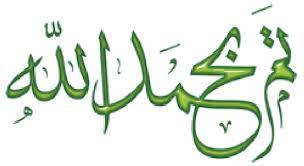